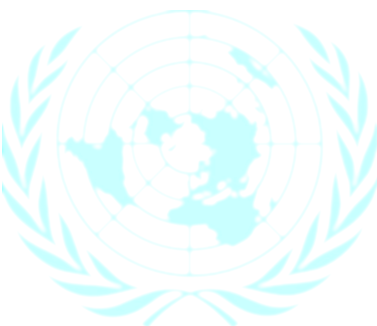 Regional CRVS
Communications Strategy
UNESCAP CRVS Communication Sub GroupDecember 10, 2016
Purpose of the Strategy
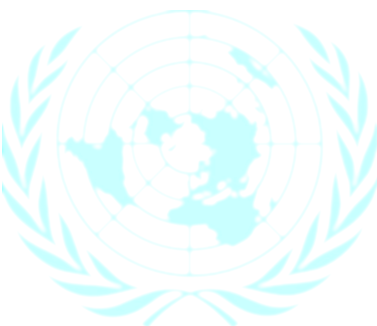 The core purpose of this strategy is to ensure effective implementation of 
Regional Action Framework (RAF) on CRVS in Asia and the Pacific
It’s All About Answering WIIFM: 
Bangladesh Example
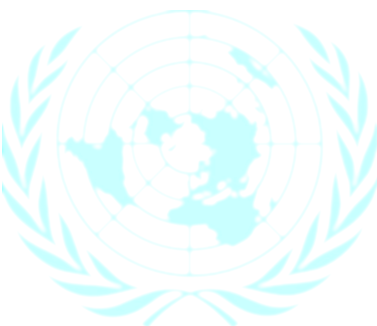 Demand
Supply
Target Audience of This Communication Strategy
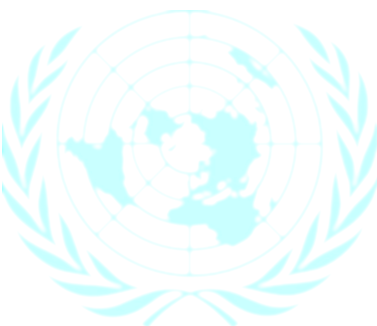 Each country’s:
Government CRVS representatives (especially the very senior level government CRVS officials)
National CRVS Coordination Mechanism members (for the countries that have set this up)
National CRVS Focal Point
Non-government stakeholders (NGO, DP, private sector)

Focus of this strategy is the supply side
Not the demand side
Effective Communication for CRVS
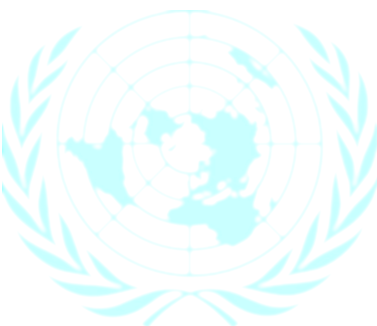 What is communication?
Establishing emotional connection
What is effective?
Triggering action
No Action means No Communication
What Creates Effective Communication?
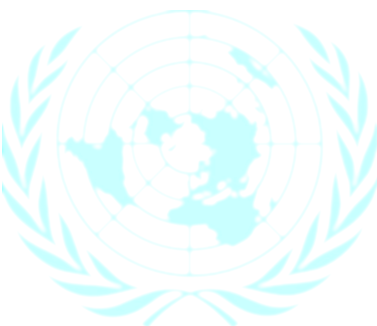 Is Relevant
Is ‘Perceived’ to be Useful
Generates purpose
Creates a sense of urgency
Entertains
Videos
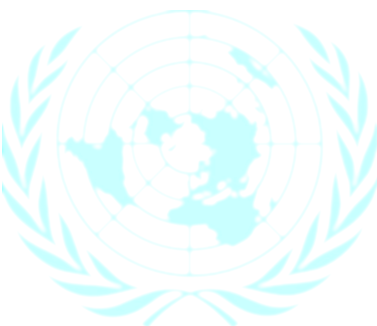 Broad Objectives
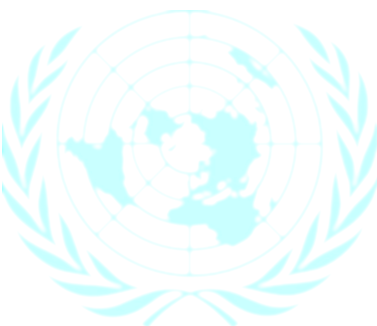 Raising awareness on CRVS (particularly the RAF) among countries in the region
Creating visibility for CRVS in relevant regional networks (including but not limited to ones related to CRVS)
Disseminating decisions in the RSG to all countries in the region
Specific Objectives (Baby Steps)
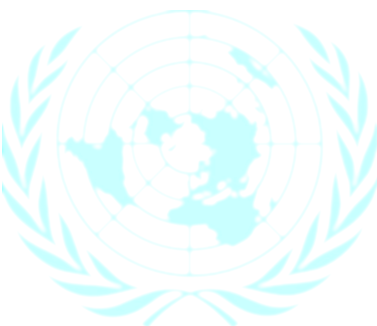 Ensure countries in the region know: 
About the RAF, its goals, objectives, targets and indicators by December 2015
The immediate actions that they need to take in their countries under RAF by December 2015
Conduct a CRVS comprehensive assessment
Establish one national CRVS coordination mechanism
Create a ‘One CRVS’ plan of action in line with the RAF
About their reporting commitments in early 2016
How do we achieve the objectives?
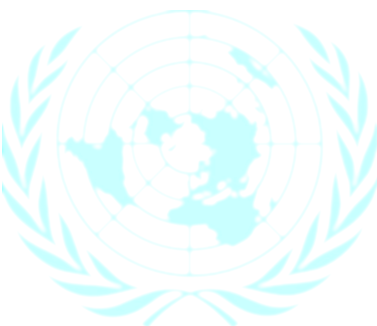 Ensure interactive and continuous communication
Establish a communication platform that empowers ‘National Focal Points’
Restricted Facebook group (accessible from all countries?)
New and improved website
Produce communications materials (key messages, videos, etc.)
Under WIIFM for each stakeholder
Ensure searchable rich information archive
Way Forward
(don’t forget connection and action)
Understand WIIFM for each stakeholder
Identify managing the platform (and facilitating interaction on it)
Produce a set of communications materials (key messages, videos, etc.)
CRVS comprehensive assessment
National CRVS coordination mechanism
‘One CRVS’ plan of action
Organize internal competition
Organize a regional competition (?)
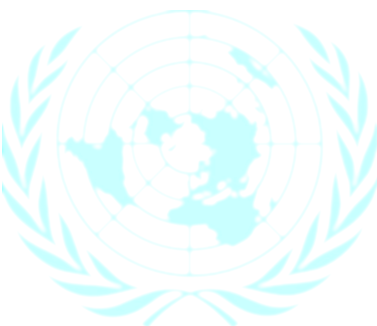 THE END
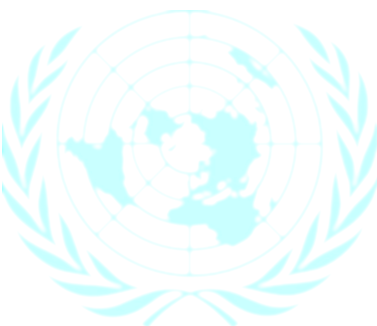